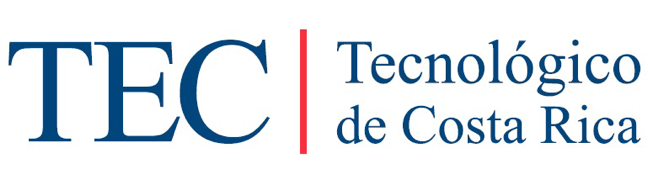 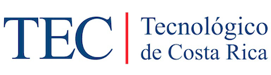 METODOLOGÍA DE LA INVESTIGACIÓN
 
FORMULACIÓN DE HIPÓTESIS

Dr. Alan Henderson García
Recomendación
Esta presentación puede verla en modo de “presentación”, para aprovechar las animaciones agregadas, las cuales pretenden hacer su estudio más dinámico y a la vez facilitar la comprensión de la materia.
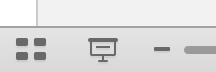 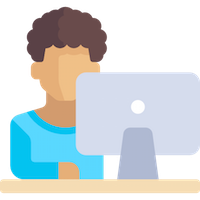 ¿Sobre qué aprenderás en esta sesión?
Qué es una hipótesis. 
Alcances e hipótesis.
Hipótesis y variable.
De dónde surge la hipótesis.
Características de una hipótesis.
Hipótesis de investigación.
Definición de los tipos de hipótesis de investigación.
Hipótesis nula y alternativa.
Prueba de hipótesis.
Definición de las variables.
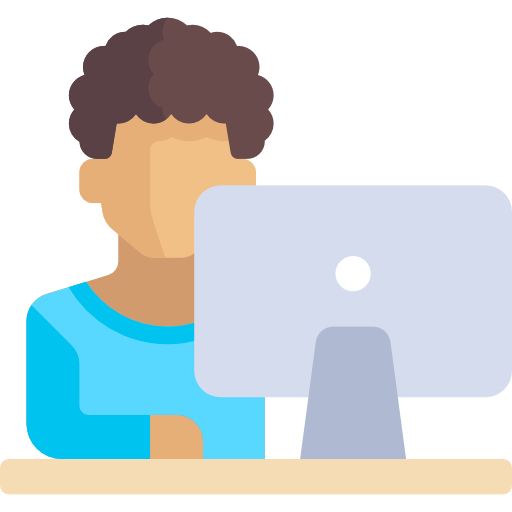 [Speaker Notes: FlatIcon]
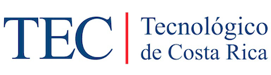 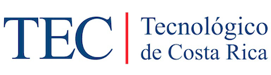 HIPÓTESIS
Explicaciones tentativas 
del fenómeno investigado que se formulan como proposiciones. 

Son respuestas 
provisionales a las preguntas de investigación.
Curso: Metodología de la Investigación
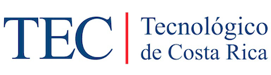 ALCANCE E HIPÓTESIS
En una investigación se pueden tener una o varias hipótesis.
Los estudios cualitativos, por lo regular, no formulan hipótesis antes de recolectar datos, su naturaleza es más bien inducir las hipótesis por medio de la recolección y análisis de los datos.
Curso: Metodología de la Investigación
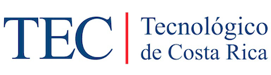 HIPÓTESIS
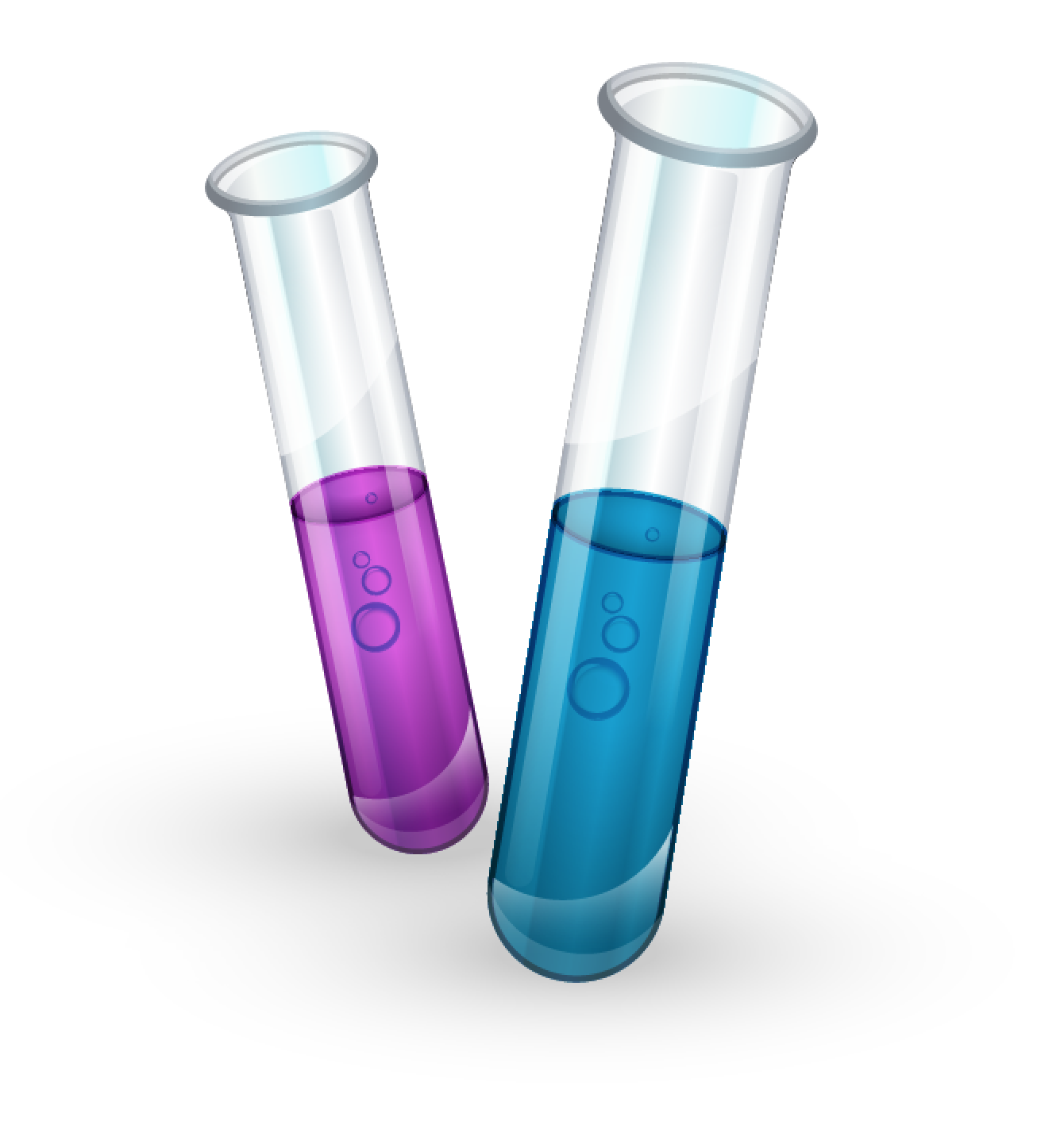 Explicaciones tentativas, no los hechos en sí.
Una hipótesis es diferente a la afirmación de un hecho.
Son proposiciones tentativas acerca de las relaciones entre dos o más variables, y se apoyan en conocimiento organizados y sistematizados.
Siempre están sujetas a comprobación empírica y a verificación de la realidad.
Curso: Metodología de la Investigación
[Speaker Notes: Por pinnacleanimates / Freepik]
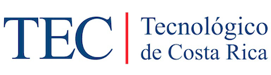 VARIABLE
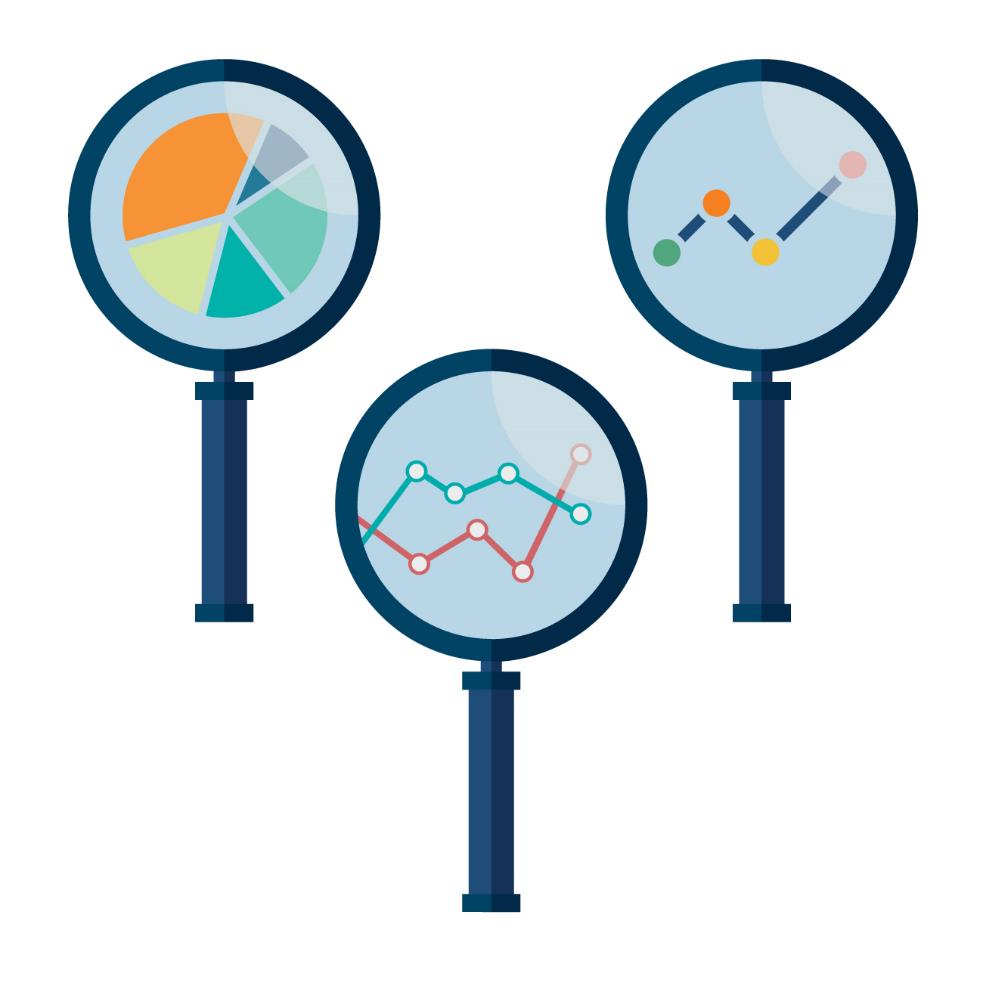 Propiedad que puede fluctuar y cuya variación es susceptible de medirse u observarse.
El concepto de variable se aplica a personas u otros seres vivos, objetos, hechos y fenómenos, los cuales adquieren diversos valores respecto de la variables referida.
Curso: Metodología de la Investigación
[Speaker Notes: Por alvaro_cabrera / Freepik]
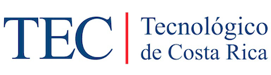 ¿DE DÓNDE SURGE LA HIPÓTESIS?
Curso: Metodología de la Investigación
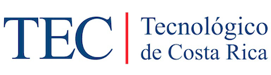 CARACTERÍSTICAS DE UNA HIPÓTESIS
Debe referirse a una situación real.
Sus variables o términos deben ser comprensibles, precisos y lo más concretos posible.
La relación entre variables propuestas debe ser clara y verosímil (lógica).
Sus términos o variables deben ser observables y medibles, así como la relación planteada entre ellas (tener referentes en la realidad).
Deben estar relacionadas con técnicas disponibles para probarlas.
Curso: Metodología de la Investigación
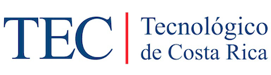 HIPÓTESIS DE INVESTIGACIÓN
Proposiciones tentativas sobre la o las posibles relaciones entre dos o más variables.

También se les denomina hipótesis  de trabajo.
Hi o H1, H2, etc.
Curso: Metodología de la Investigación
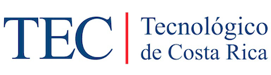 Se utilizan a veces en estudios descriptivos, para intentar predecir un dato o valor en una o más variables que se van a medir u observar.

Hi: «La tasa de aprobación de proyectos de investigación en el TEC       el próximo año        aumentará en un 10%»
Curso: Metodología de la Investigación
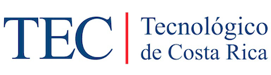 Especifican las relaciones entre dos o más variables. 
El orden de los factores no altera el producto. 
No hay relación de causalidad.

Hi: «A mayor motivación del empleado, mayor 
su productividad 
en el trabajo»
Curso: Metodología de la Investigación
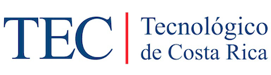 Se formulan en investigaciones cuya finalidad es comparar grupos.

Se formula una hipótesis simple de diferencia de grupos o una hipótesis direccional de diferencia de grupos.
Curso: Metodología de la Investigación
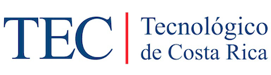 Hipótesis simple de diferencia de grupos:
Hi: «La tasa de aprobación del examen de admisión 
del TEC no es igual en estudiantes provenientes 
de colegios privados que de públicos».  

Hipótesis direccional de diferencia de grupos:
Hi: «Los estudiantes provenientes de colegios científicos optan más por carreras de ingeniería en el TEC que
 los provenientes de colegios técnicos».

Las hipótesis direccional de diferencia de grupos generalmente se deriva de una teoría o estudios antecedentes, o bien, el investigador está bastante familiarizado con el problema de estudio.
Curso: Metodología de la Investigación
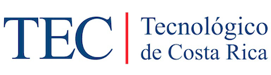 Además de proponer la relación entre dos o más variables, se establece la relación de causa-efecto.

Correlación y causalidad son conceptos asociados, pero distintos. Si dos variables están correlacionadas no necesariamente implica que una será causa de la otra.
Curso: Metodología de la Investigación
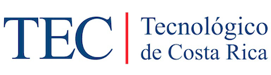 HIPÓTESIS CAUSALES 1/2
Para establecer causalidad antes debe haberse demostrado correlación.
La causa debe ocurrir antes que el efecto.
Los cambios en la causa tienen que provocar cambios en el efecto
Causa = variable independiente
Efecto = variable dependiente
Nota: la causalidad implica correlación, 
pero no toda correlación significa causalidad.
Curso: Metodología de la Investigación
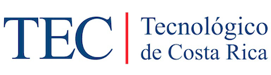 HIPÓTESIS CAUSALES 2/2
Hipótesis causales bivariadas: se plantea una relación entre una variable independiente y una variable dependiente.
Hipótesis causales multivariadas: plantean relación entre diversas variables independientes y una dependiente, o una independiente y varias dependientes, o diversas variables independientes y varias dependientes.  (Ejemplos páginas  101-103).
Se pueden también plantear otro tipo de relaciones causales,            en donde ciertas variables intervienen modificando la relación: 
variables intervinientes.
Curso: Metodología de la Investigación
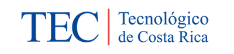 Hipótesis NULAS: proposiciones acerca de la relación entre variables que sirven para refutar o negar lo que afirma la hipótesis de investigación, es la negación de la hipótesis de investigación. H0

Hipótesis ALTERNATIVAS: proposiciones alternas ante las hipótesis de investigación y nula. Ha
Curso: Metodología de la Investigación
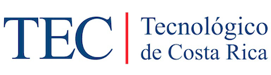 Se debe tener el número de hipótesis necesarias para guiar el estudio, ni una más ni una menos.
En una misma investigación es posible establecer  todos los tipos de hipótesis, porque el problema de investigación así lo requiere. (ejemplo página 107).
Prueba de hipótesis:  desde el punto de vista técnico, no se acepta una hipótesis a través de un estudio, sino que se aporta evidencia en su favor o en su contra. No podemos probar que una hipótesis sea verdadera o falsa, sino argumentar que fue apoyada o no de acuerdo con los datos obtenidos.                  
En la investigación el fin último es el conocimiento.
Curso: Metodología de la Investigación
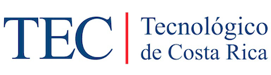 DEFINICIÓN DE LAS VARIABLES
Al formular una hipótesis es indispensable 
definir los términos o variables incluidas en ellas.
Definición conceptual: definiciones de diccionarios o de libros especializados.
Definición operacional: conjunto de procedimientos y actividades que se desarrollan para medir una variable. Nos permiten vincularnos directamente con la realidad o con el fenómeno, contexto, expresión, comunidad o situación. (Ejemplos páginas 110-111-113)
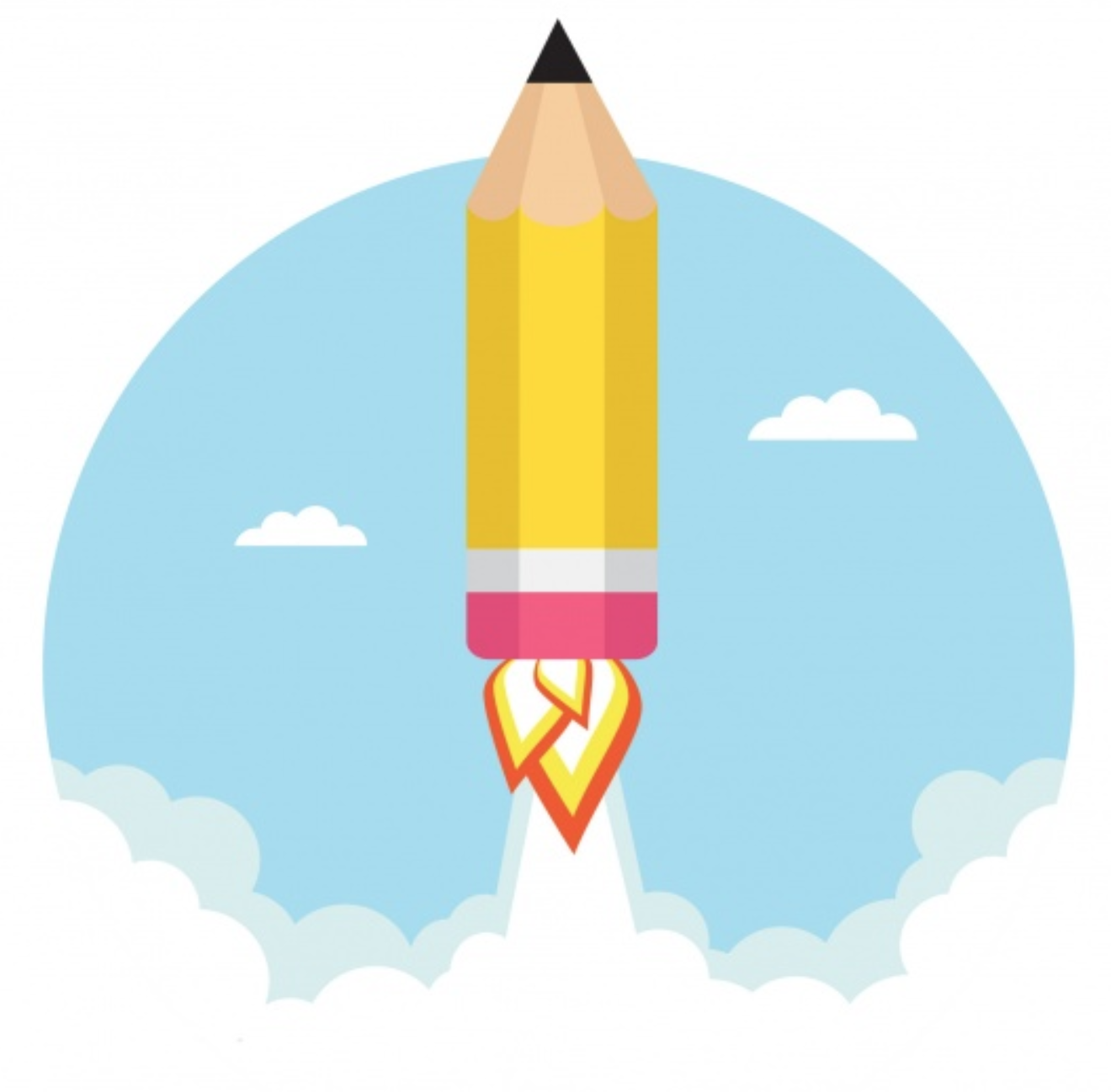 Curso: Metodología de la Investigación
[Speaker Notes: Por cornecoba / Freepik]
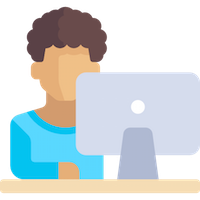 ¿Qué aprendiste en esta sesión?
Qué es una hipótesis y los 3 tipos que existen.
Cómo se formula una hipótesis para los 4 tipos de alcance.
Qué es una hipótesis y qué es una variable.
4 fuentes que originan una hipótesis.
5 características de una hipótesis.
Qué es una hipótesis de investigación y sus 4 tipos.
Qué es una hipótesis nula y una alternativa.
Qué es una prueba de hipótesis.
Los 2 tipos de definiciones de variables.
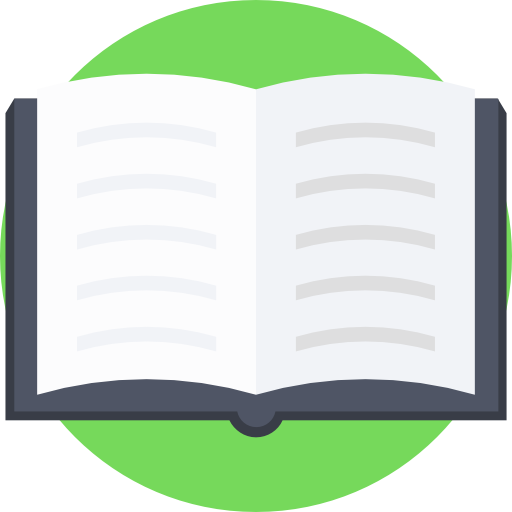 [Speaker Notes: FlatIcon]
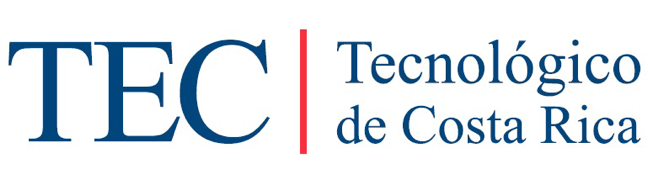